ГБОУ СОШ №68
Урок мужества«Горячее сердце»
Соловьева Н.А.
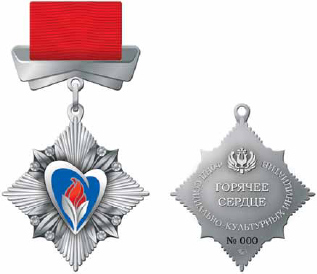 Нагрудный знак 
«Горячее сердце»
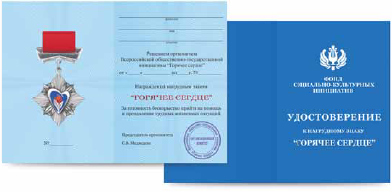 Удостоверение к Нагрудному знаку «Горячее сердце»
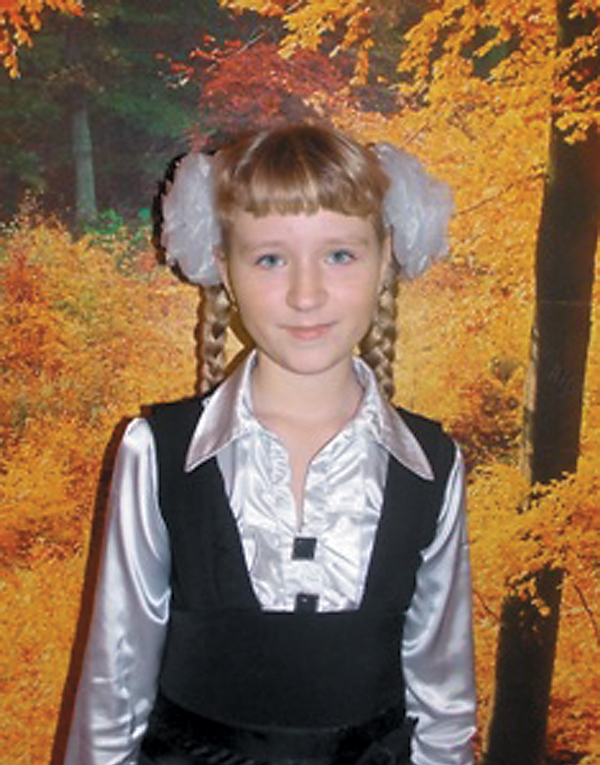 Васильковская Светлана
Родилась в 2002 годуПоселок Тесовский Новгородской области
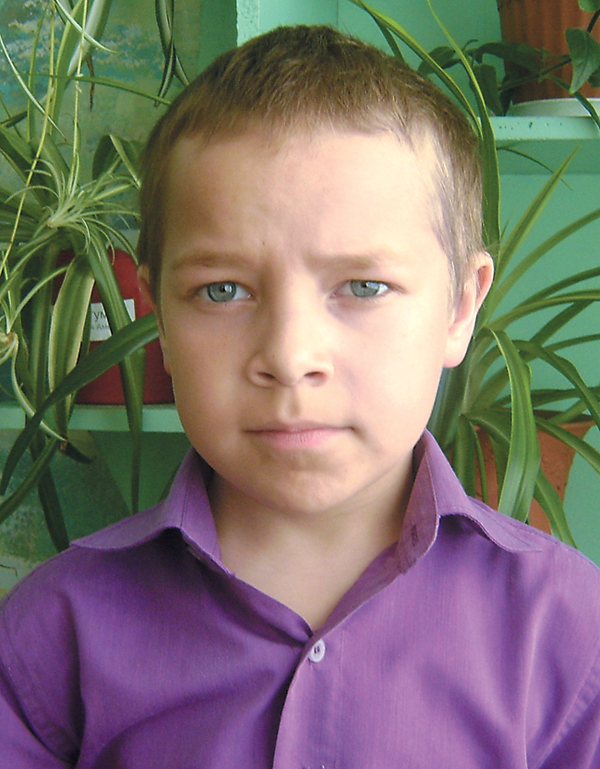 Баранов Никита
Родился в 2004 годуСело Ташкиново, Республика Башкортостан
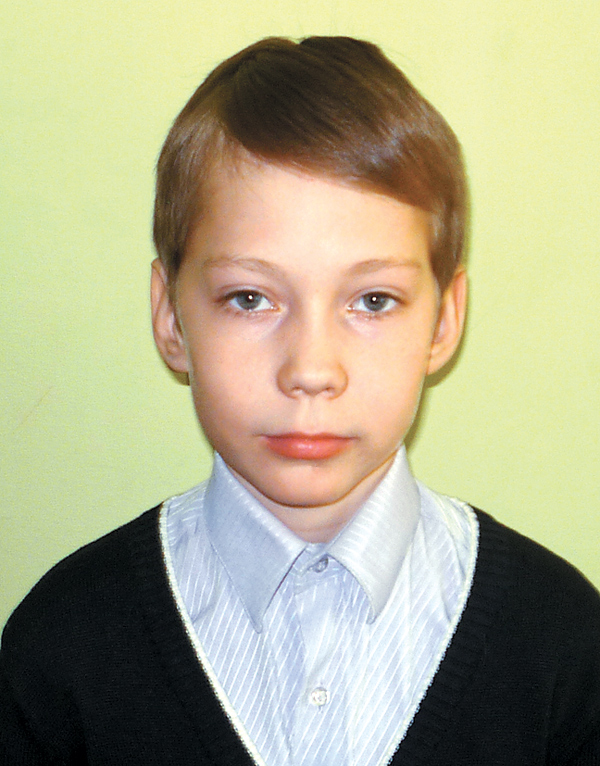 Красницкий Иван
Родился в 2002 годуГород Киров